Neural Network Based Classification of Brain Lesions
University of Primorska
 FAMNIT 							 Nedim Šišić
 April, 2022  					Mentor: Prof. Peter Rogelj
Agenda
Problem
Literature
Goals
Problem
Brain lesion - an area of tissue injury or disease within the brain
Dataset - each image consists of three 3D images:





An interpretation - image with 3 spatial dimensions and 3 channels
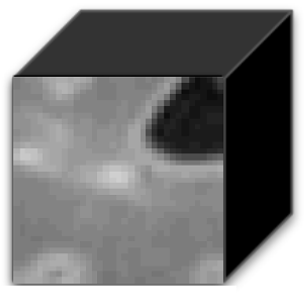 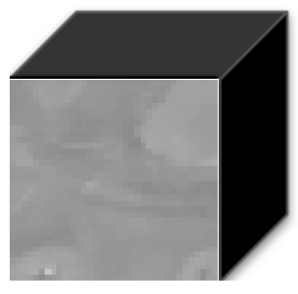 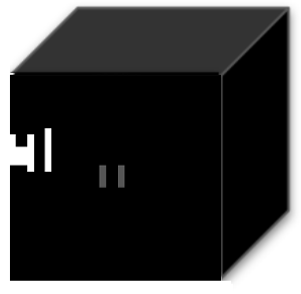 QSM MRI
MASK
FLAIR MRI
Problem - Dataset
Problem - Dataset
Problem - Dataset
Problem - Dataset
”Good” lesions:    531
”Bad” lesions:     1055
Problem - Goal
Task: given an instance, our model should correctly classify it as good or bad
We split the dataset into a training set and a test set, and train a convolutional neural network
Python + Tensorflow for augmentation, MATLAB for training
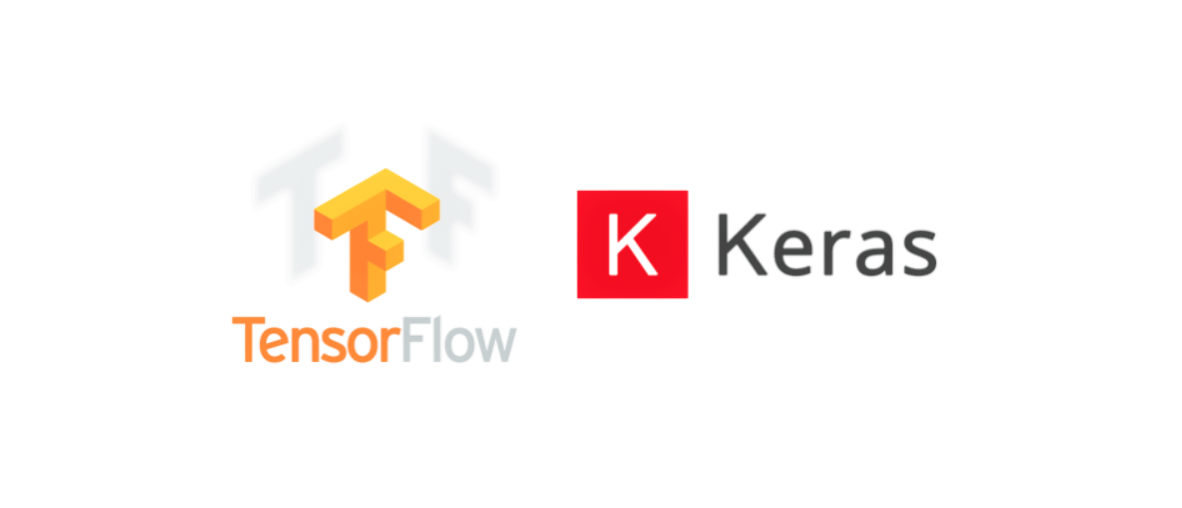 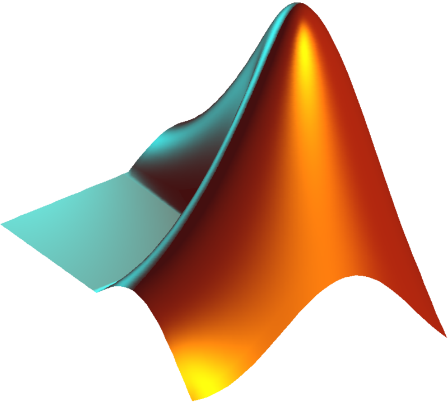 Literature
Our problem is specific – 3D images, multimodal
Krizhevsky, A., Sutskever, I., & Hinton, G.E. (2012). ImageNet classification with deep convolutional neural networks. 
Niyas, S., Pawan, S., Kumar, M.A., & Rajan, J. (2021). Medical Image Segmentation using 3D Convolutional Neural Networks: A Review.
Some goals
Thank you for listening!
Questions?